Windows Live Service APIs
Overview
Business Model
Technology
2
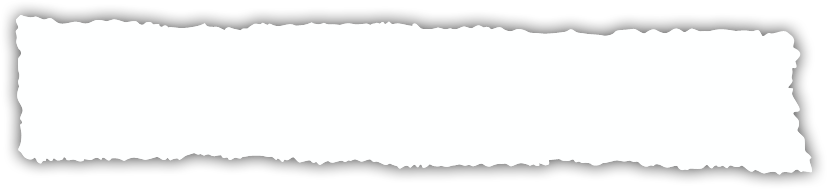 12 Ways to Limit an API
http://blog.programmableweb.com/2007/04/02/12-ways-to-limit-an-api/

The vast majority of the over 400 open APIs listed here have imposed some limitations on how much they can be used, certainly in the free use model.
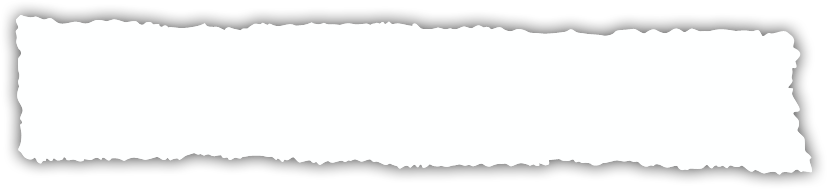 Can Web 2.0 Mashups Survive When Lawyers Show Up? Amazon Sues Alexaholic/Statsaholic
Thu  Apr 19 2007   TechDirt 

When [Amazon] is going around and pitching itself as being an enabler of web 2.0 infrastructure, it seems like this lawsuit has the potential to be incredibly damaging to Amazon's credibility in the space.
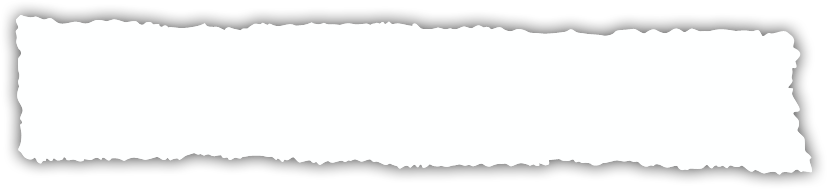 Google Deprecates Their SOAP Search API 
Mon Dec 12 2006   O’Reilly Radar 

In an odd move Google has quietly deprecated their Search SOAP API, will no longer be issuing keys, and have removed the SDK from their site. They did not even issue a blog post about it.
Services as Platforms: Some Challenges
Will APIs change?
Will the service provider stay in business over the long term?
Can they scale? Geo Scale?
Will the Terms of Use change?
Can you get service-level commitments from platform providers?
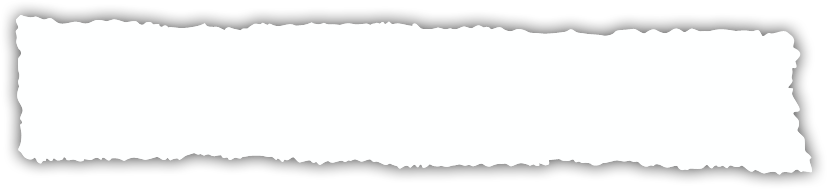 I regret to inform you that SalesCentrix.com Inc. is closing its doors. Friday, April 13, 2007 
Geoff Danzig
President & CEO
SalesCentrix.com Inc

As of today, AccountDynamics, the integration solution for Salesforce and QuickBooks, is no longer being sold or supported. The service will remain available to existing AccountDynamics customers until May 31, 2007.
3
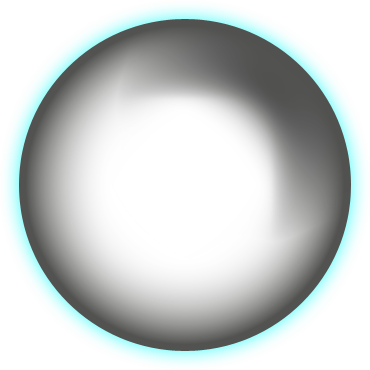 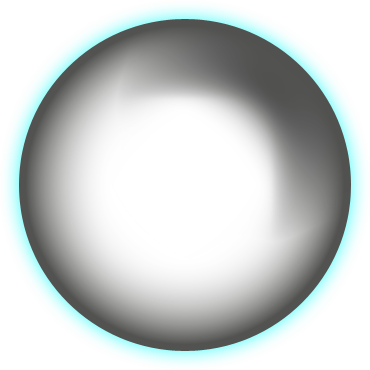 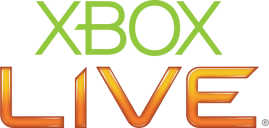 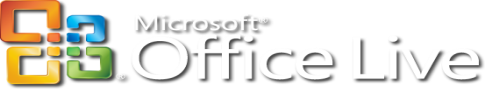 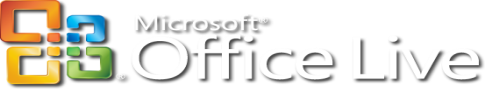 Windows Live Web Services Evolution
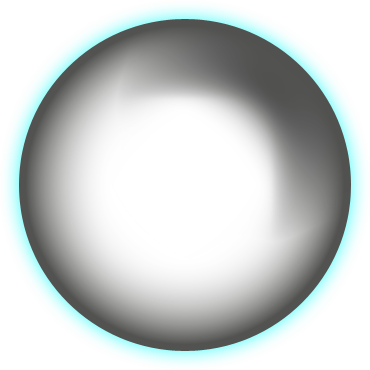 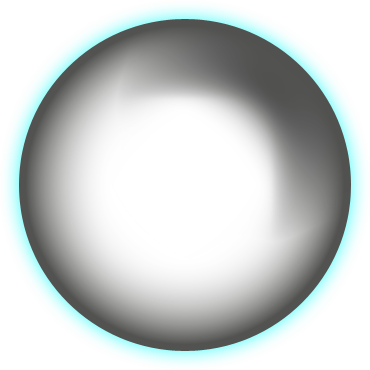 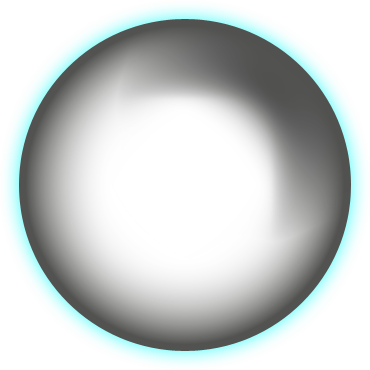 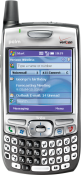 Mashups
Rich Media
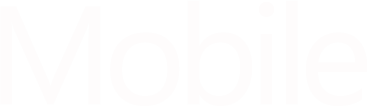 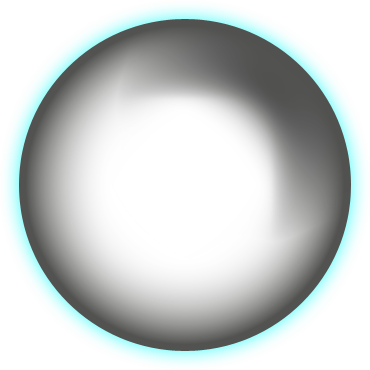 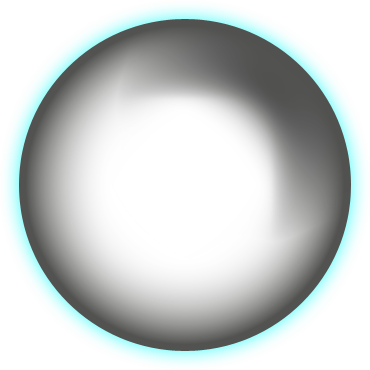 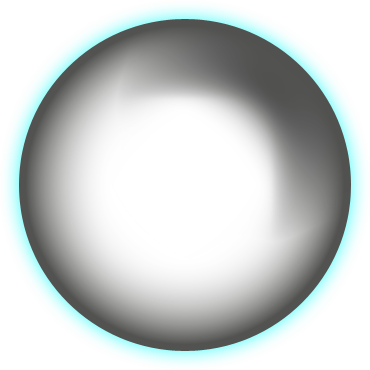 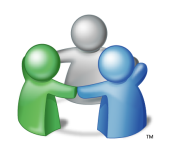 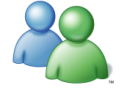 SocialNetworking
EnterpriseApps
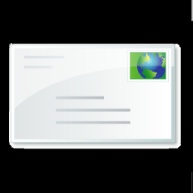 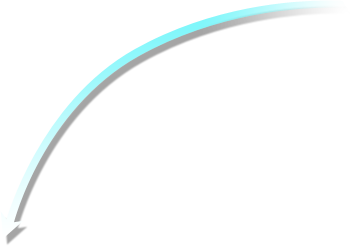 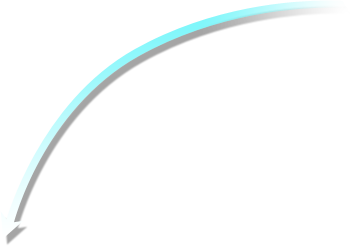 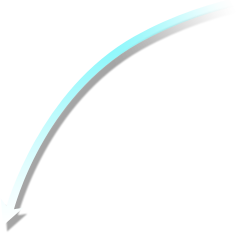 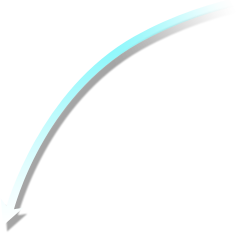 First Party Applications
3rd Party Applications
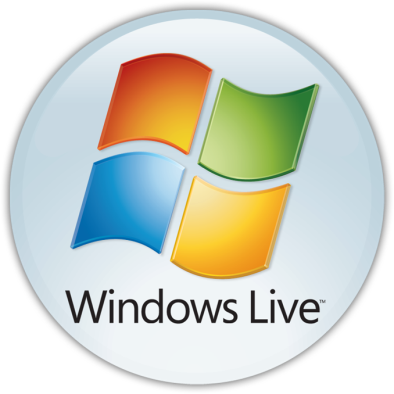 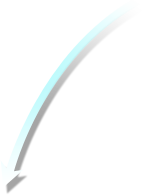 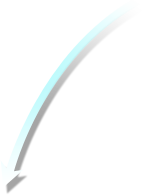 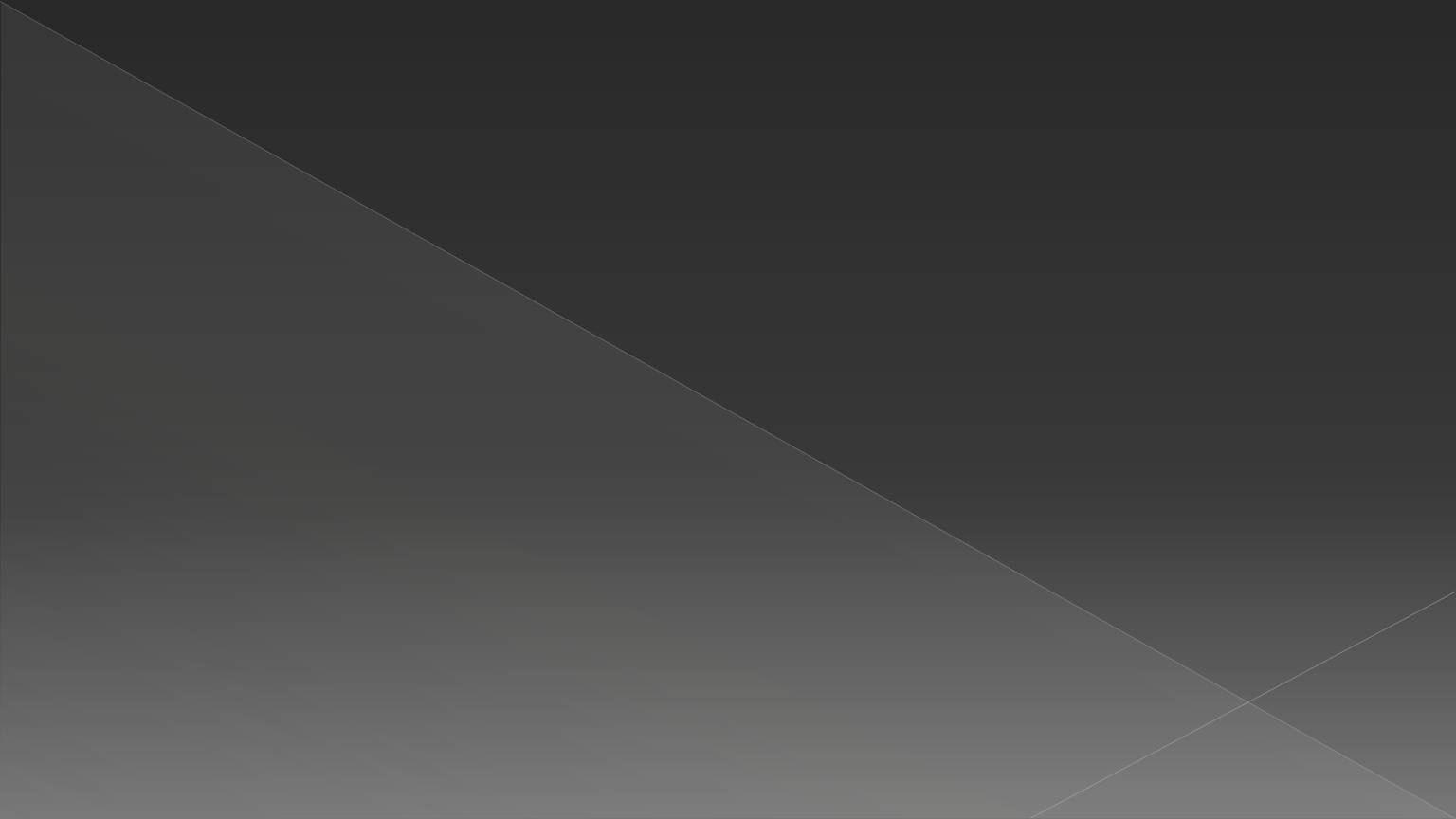 Windows Live Web Services Overview
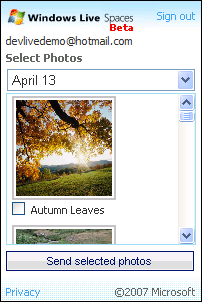 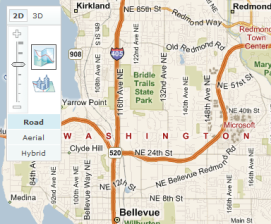 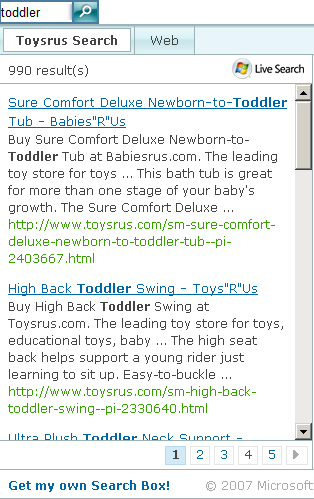 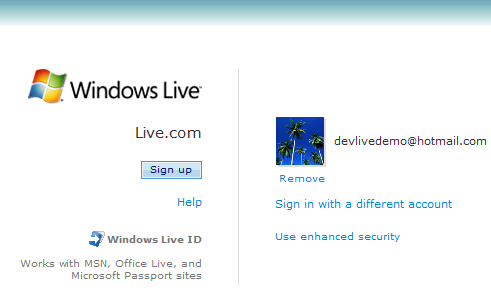 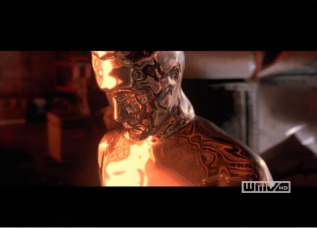 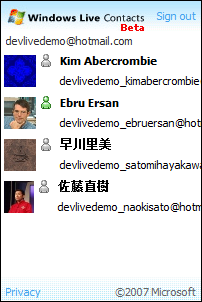 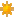 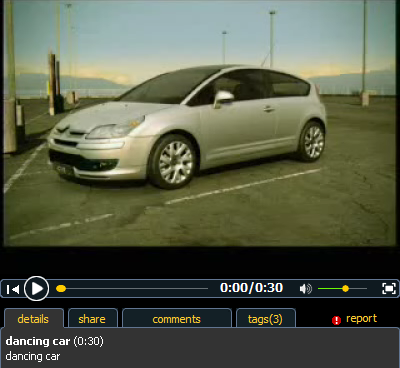 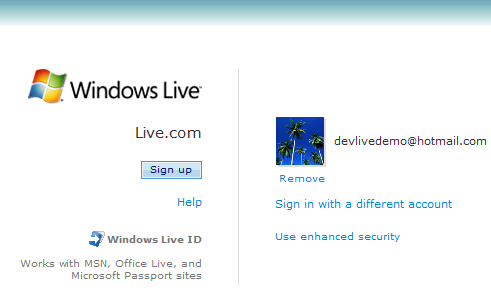 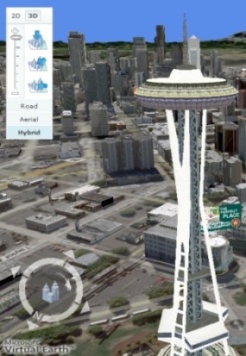 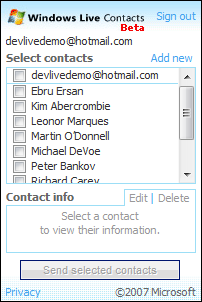 Controls
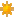 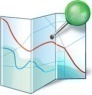 REST
WebDAV
REST
SOAP
HTTP/SOAP
SOAP
APIs
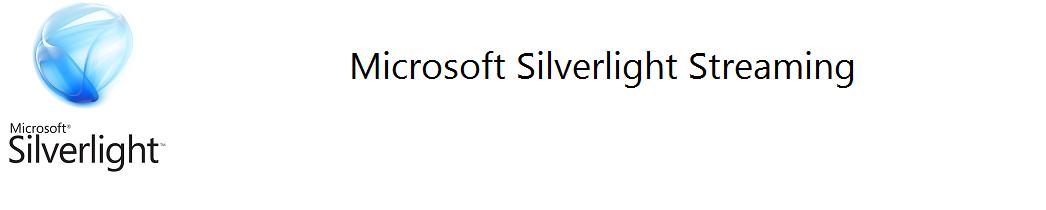 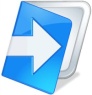 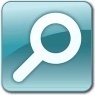 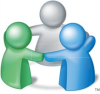 Spaces  
Photo
Authenti-   
cation
Add video, photos, contacts, maps and search to your site!
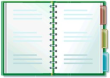 Silverlight  Streaming
Live 
Search
Virtual 
Earth
Windows Live User
Live 
Contacts
Easy to Understand Business Model
1M UU’s/month
> 1M UU’s/month
Ad Revenue Sharing
or
Pay $0.25/uu/year
< 1M UU’s/month
Usage = Free
Total size audience (UU’s)
Extended Terms/SLA/Paid support optional - available to all
6
Same technology for commercial & non-commercial use
Web Sites
What can YOU do? Information Access Scenarios
Add search scoped to your site
Build a custom search client
Pushpin points of interest on a map
Overlay subways lines & stations on a map
What can YOU do? Authenticated Access Scenarios
Use the contacts control to 
Send gifts
Be added to an address book
Share what you are reading
Use the spaces control to 
Print photos on mug cups
Demo
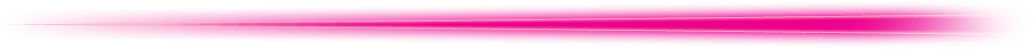 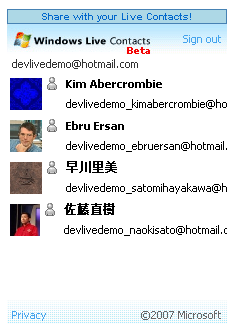 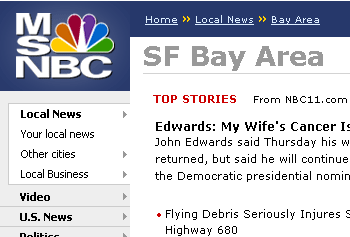 MSNBC
Social-based Advertisingon your Site
demo
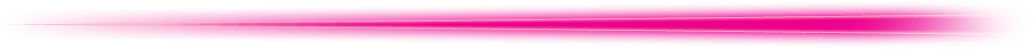 Let's build!! – travel journal
Geospatial Photo Blog
Steps
Create a host DIV for the map
 Call new VEMap
Place Map control
Steps
Setup app id
 Place authentication iframe
 Get unique ID for signed in user
Place Sign in control
Place Map control
Steps
Call FindLocation() to center on location
 Call GetCenter() to get Lat and Longitude
Write geo coding code
Place Sign in control
Place Map control
Steps
Open new window
 Navigate to http://spaces.live.com/blogit.aspx with blog content
Write geo coding code
Write blog posting code
Place Sign in control
Place Map control
Steps
Create spacescontrol element
 Set privacy statement URL
 Request fileAccessControlledURL
Write geo coding code
Write blog posting code
Place Sign in control
Place Map control
Place Spaces control
Steps
Create contactscontrol element
 Set privacy statement URL
 Request name and spacesRssContent
Write geo coding code
Write blog posting code
Place Contacts control
Place Sign in control
Place Map control
Place Spaces control
Steps
Parse RSS feeds
 Create pushpins on map
Write geo coding code
Write blog posting code
Place Contacts control
Place Sign in control
Place Map control
Place Spaces control
Write RSS parsing code
Write map pushpin code
Summary
TODAY – Windows Live is present

MASSIVE – data/services waiting for you

EASY – controls make it simple